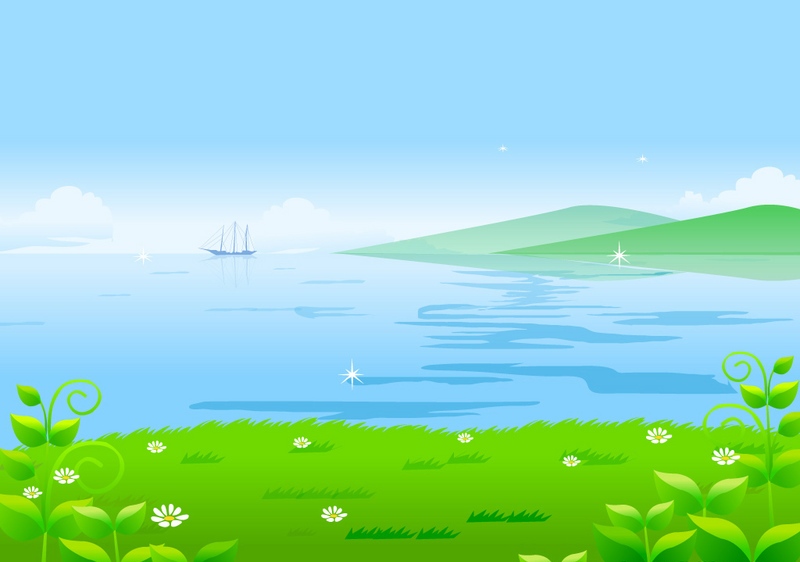 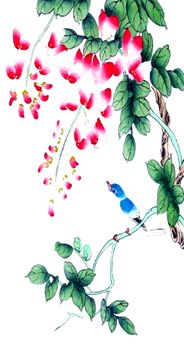 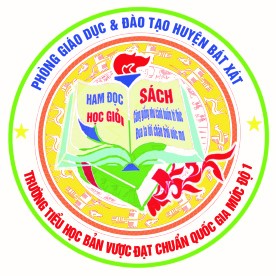 PHÒNG GIÁO DỤC VÀ ĐÀO TẠO BÁT XÁTTRƯỜNG TIỂU HỌC BẢN VƯỢC
TIẾNG VIỆT lớp 2
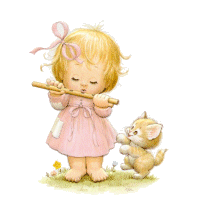 Giáo viên: Trần Thị Thanh
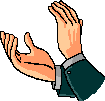 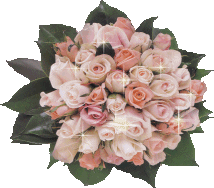 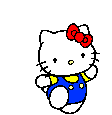 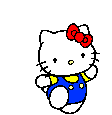 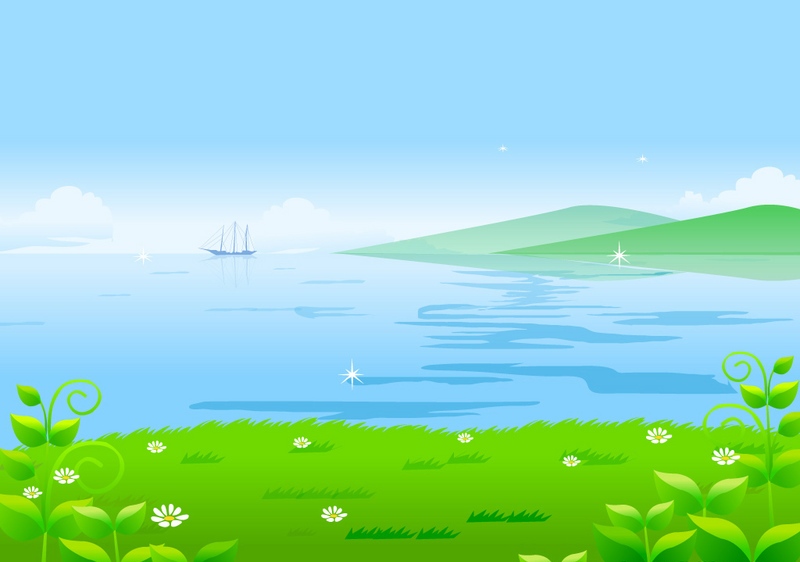 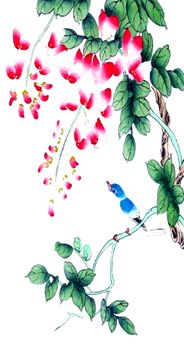 Khởi động
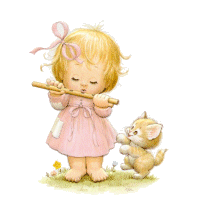 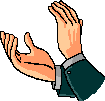 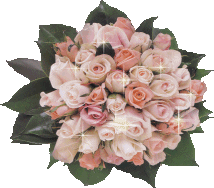 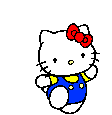 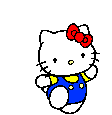 Thứ Hai ngày 7 tháng 3 năm 2022
Tiếng Việt ( Luyện viết đoạn )
Bài 18: Thư viện biết đi (Tiết 5)
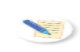 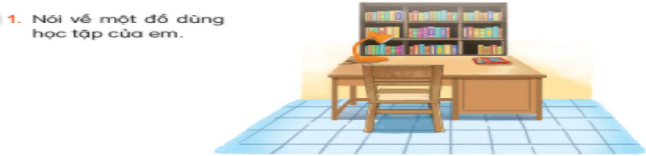 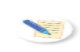 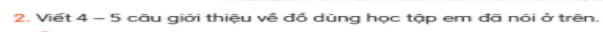 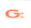 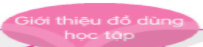 Tình cảm của em đối với đồ vật đó
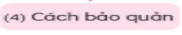 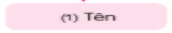 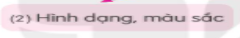 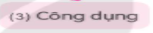 Mẫu 1
	Đồ dùng học tập em thích nhất là chiếc tẩy bút chì. Chiếc tẩy có hình cái kẹo dẻo, màu hồng nhạt, pha chấm bi trắng. Nhờ chiếc tẩy, em có thể dễ dàng xóa đi những vết chì thừa hoặc sai trên giấy. Mỗi khi dùng xong, em cất tẩy vào túi bút để tẩy không bị bẩn. Em rất yêu thích chiếc tẩy bút chì này.
Mẫu 2
	Đây là chiếc hộp bút mà em rất thích. Nó được làm bằng vải, màu cam, có hình thêu rất xinh xắn. Hộp bút là ngôi nhà của các đồ dùng học tập như thước kẻ, bút chì, bút mực, tẩy, giúp các đồ vật được sắp xếp ngăn nắp. Em thường giữ gìn hộp bút rất cẩn thận và thường xuyên giặt để hộp bút luôn sạch sẽ.
Mẫu 3
	Đầu năm học mẹ mua cho em một chiếc bút chì. Bút dài khoảng 16cm, to như ngón tay út của em. Bên ngoài bút là gỗ, bên trong là ruột chì, còn ngoài cùng là lớp sơn màu xanh dương. Mỗi khi viết em sẽ dùng gọt bút chì để chuốt nhọn đầu bút. Sau khi dùng xong, em sẽ cất bút chì vào hộp bút để giúp bút không bị gãy hay xước, bẩn.
Thứ Hai ngày 7 tháng 3 năm 2022
Tập làm văn
Bài 2. Viết 4 – 5 câu giới thiệu về đồ dùng học tập của em.
Bài làm
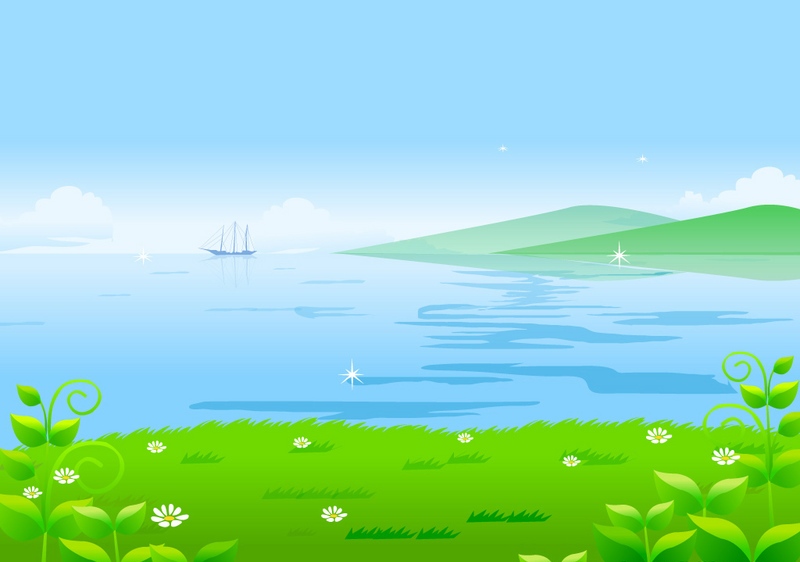 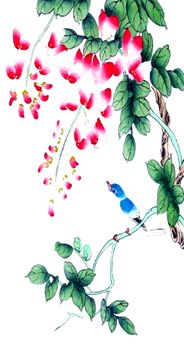 Chia sẻ bài làm
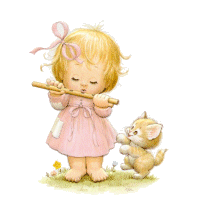 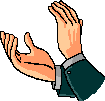 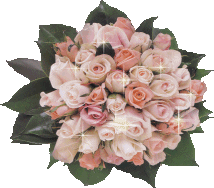 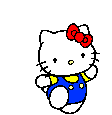 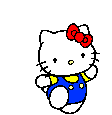 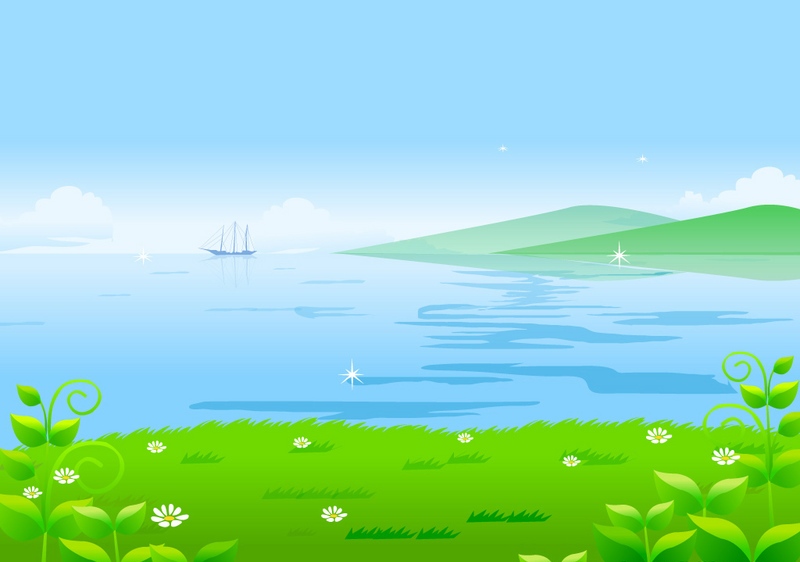 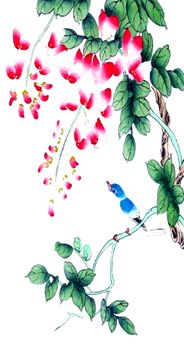 Củng cố
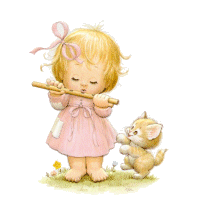 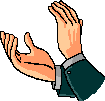 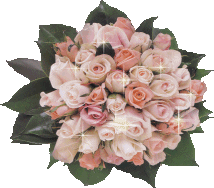 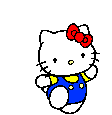 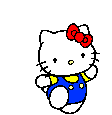 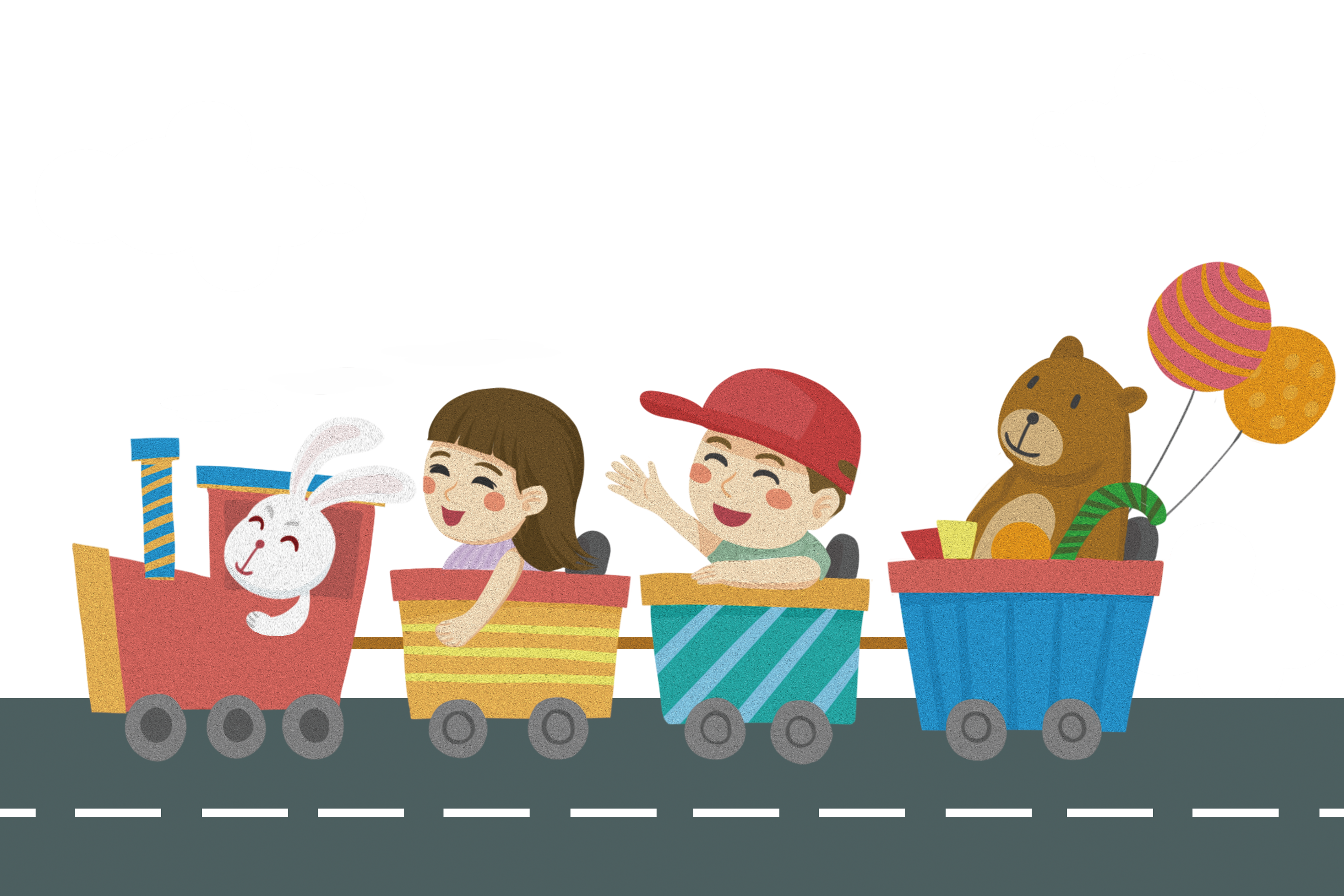 CHÀO TẠM BIỆT